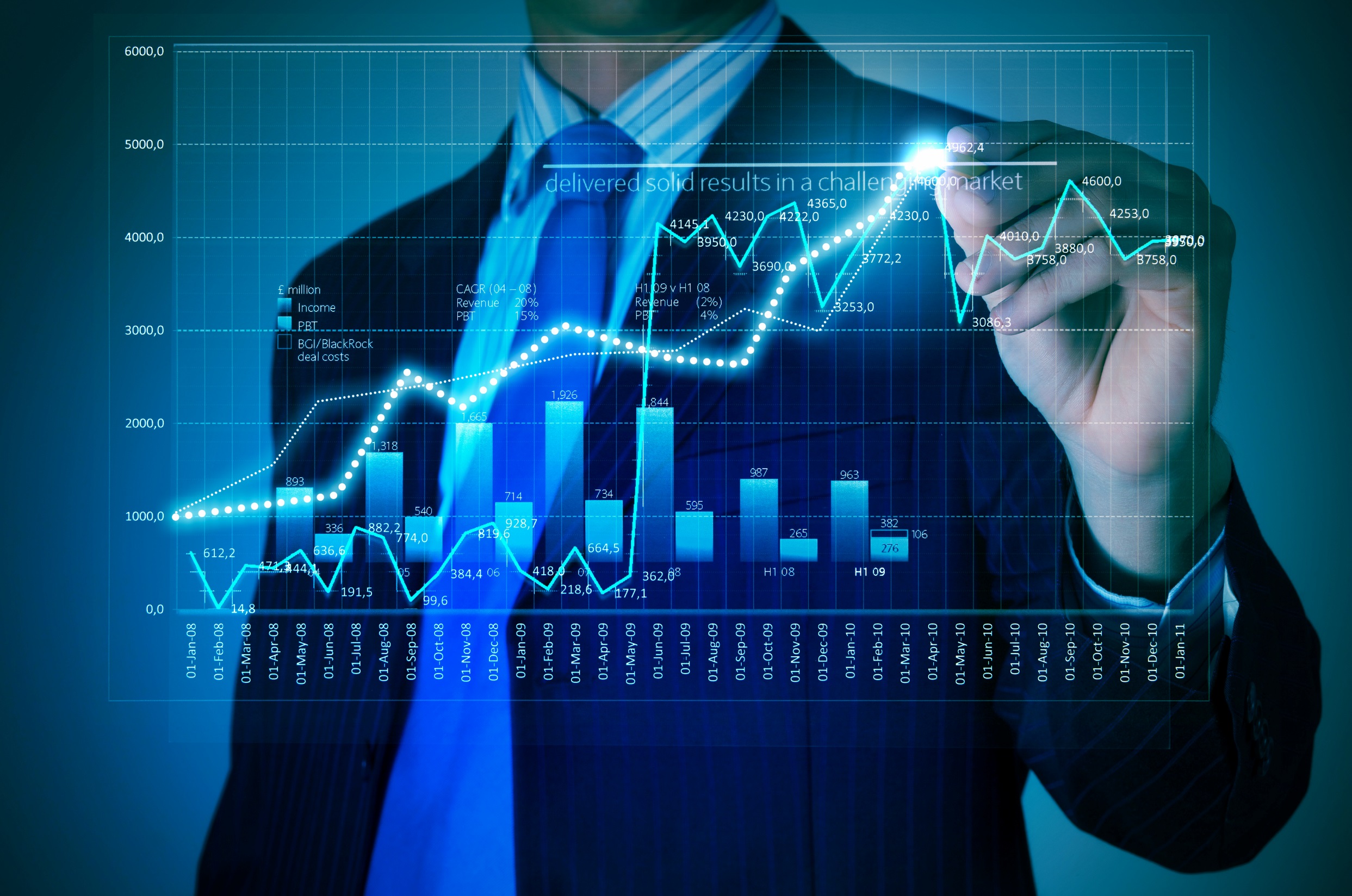 Потенциал молодежного инкубатора в решении социальных проблем развития региона
Социально-экономическое положение Костромской области
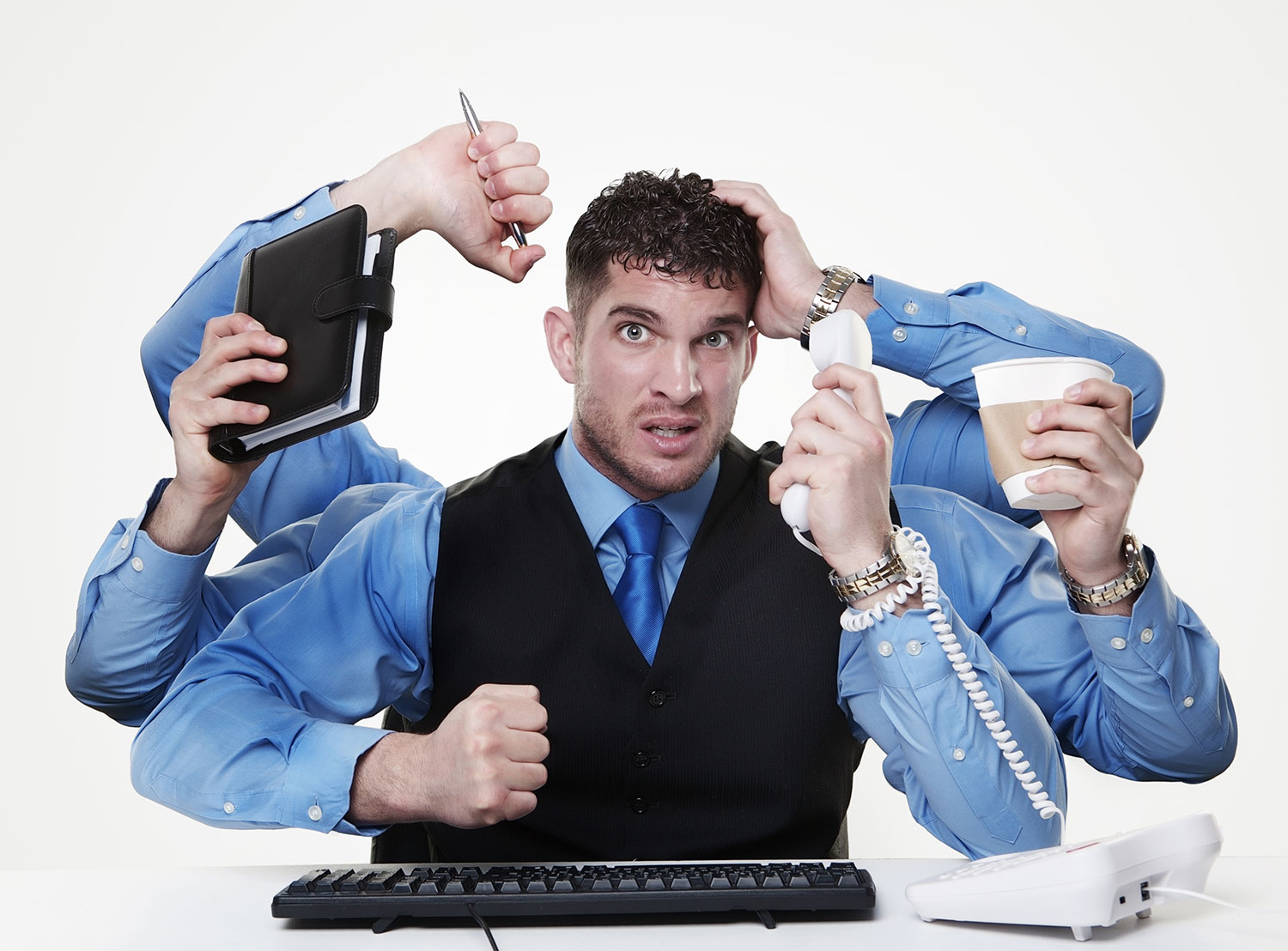 Дефицит кадров
Противоречие на рынке труда
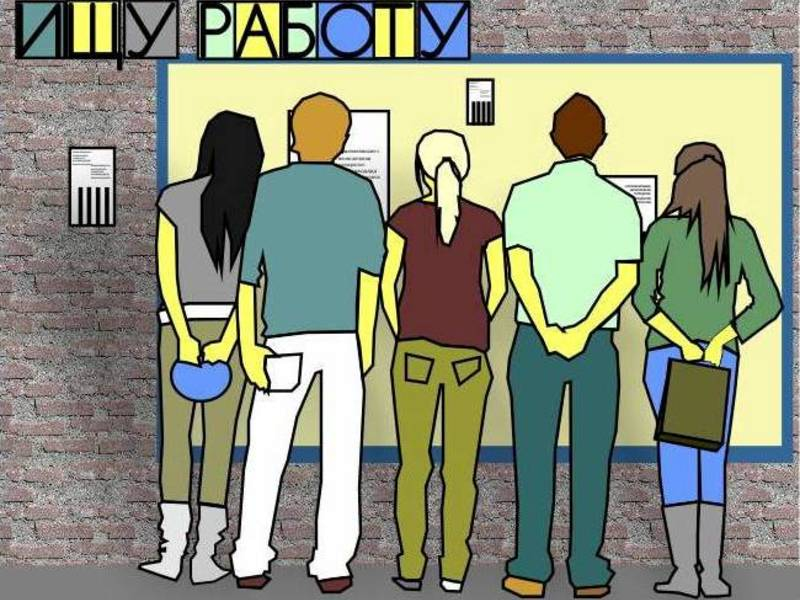 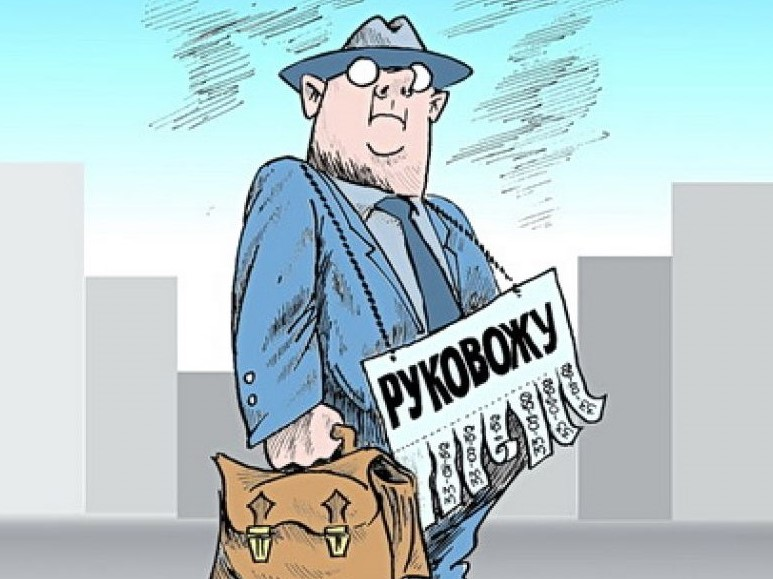 На 1 вакансию «Начало карьеры» в КО претендуют 5 соискателей
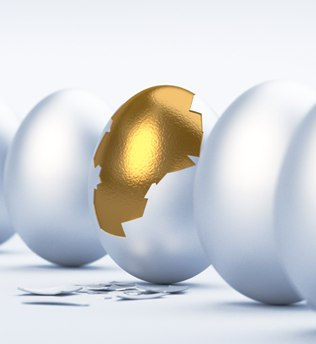 Молодёжный инкубатор
Это проект, который направлен на обеспечение Костромской области молодыми квалифицированными кадрами
4
Формирование основ бизнес-проектирования
1
Привлечение в образование реальный сектор экономики
2
Транслирование лучших практик сотрудничества
3
5
Организация конкурсов и олимпиад
Построение индивидуальных маршрутов
Основные задачи Инкубатора
Варианты сотрудничества
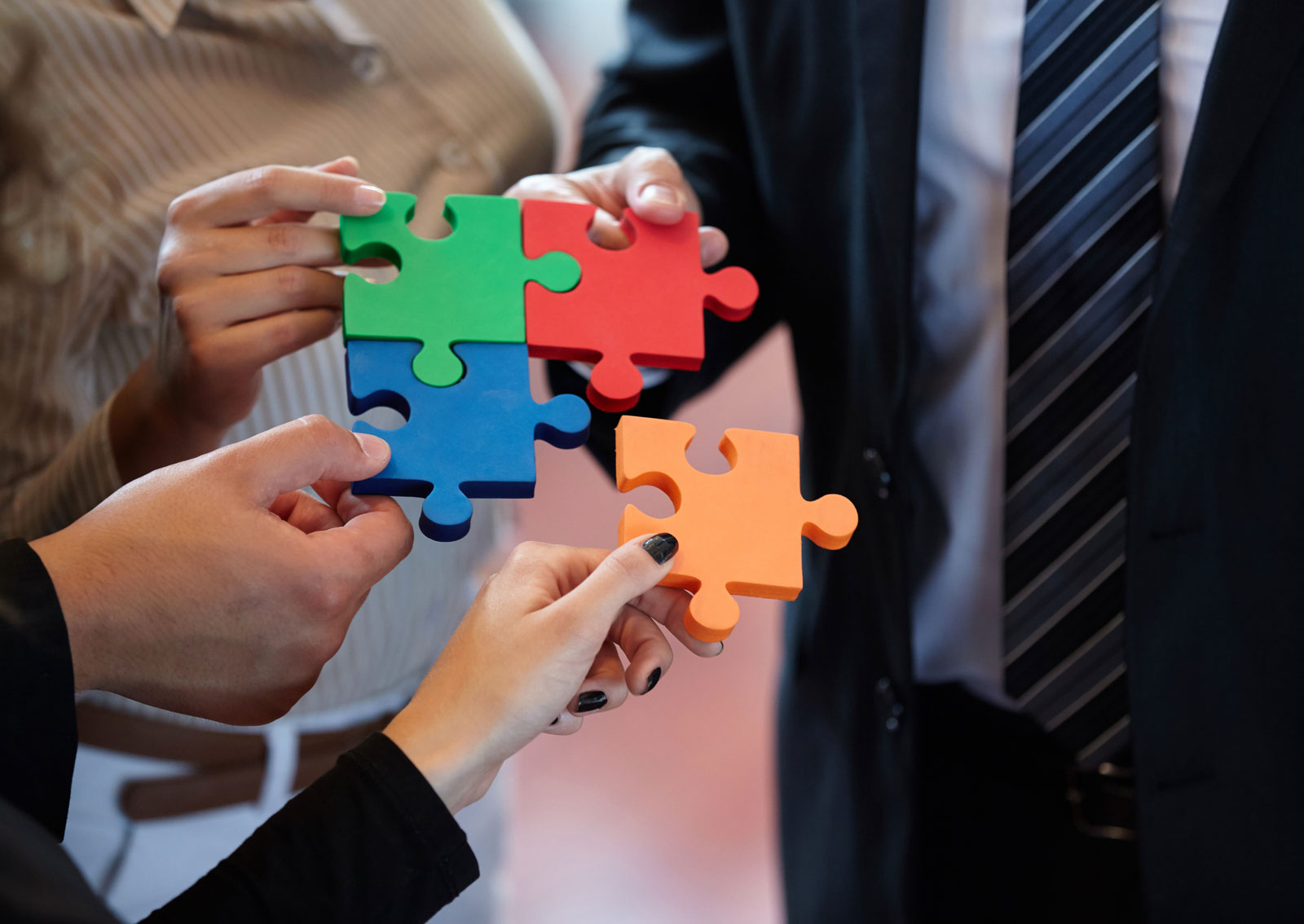 Выгодно всем!